Apresentação PessoalManuela Padilha
De onde eu vim?
Nasci em Rio Claro - SP, e cresci em São Carlos - SP
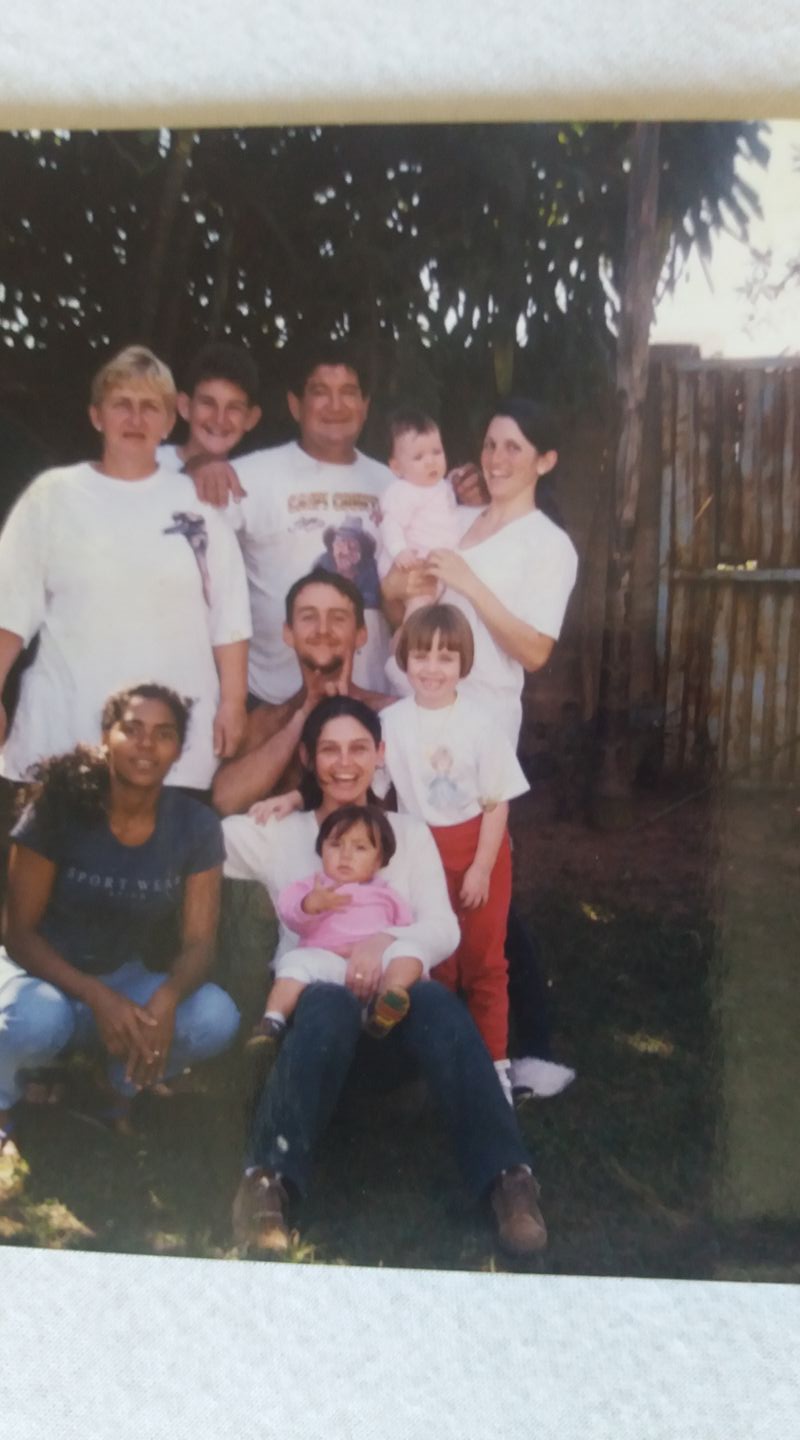 Família...
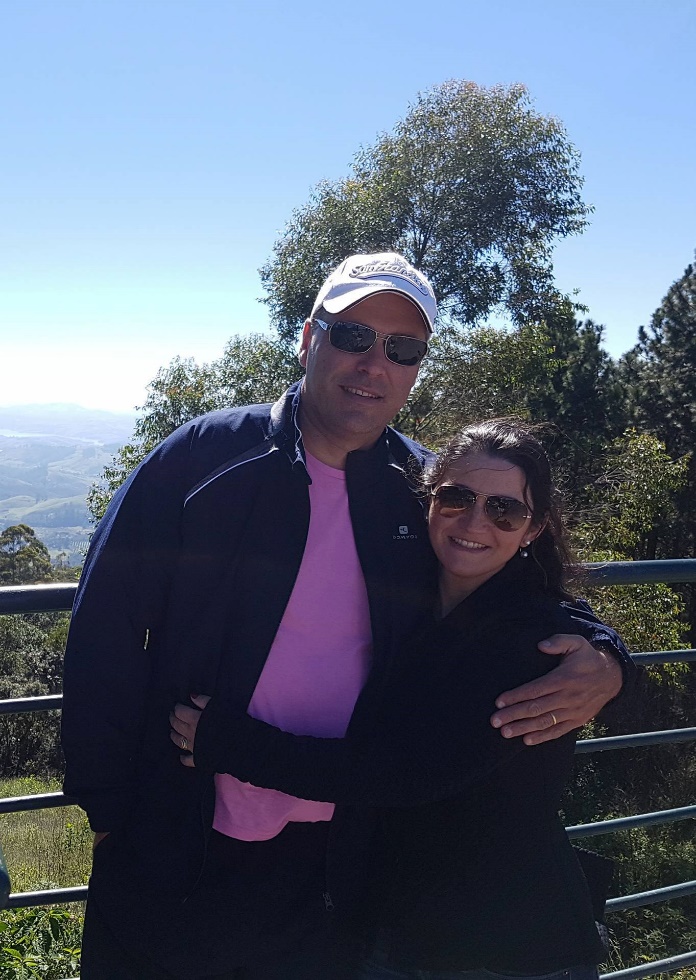 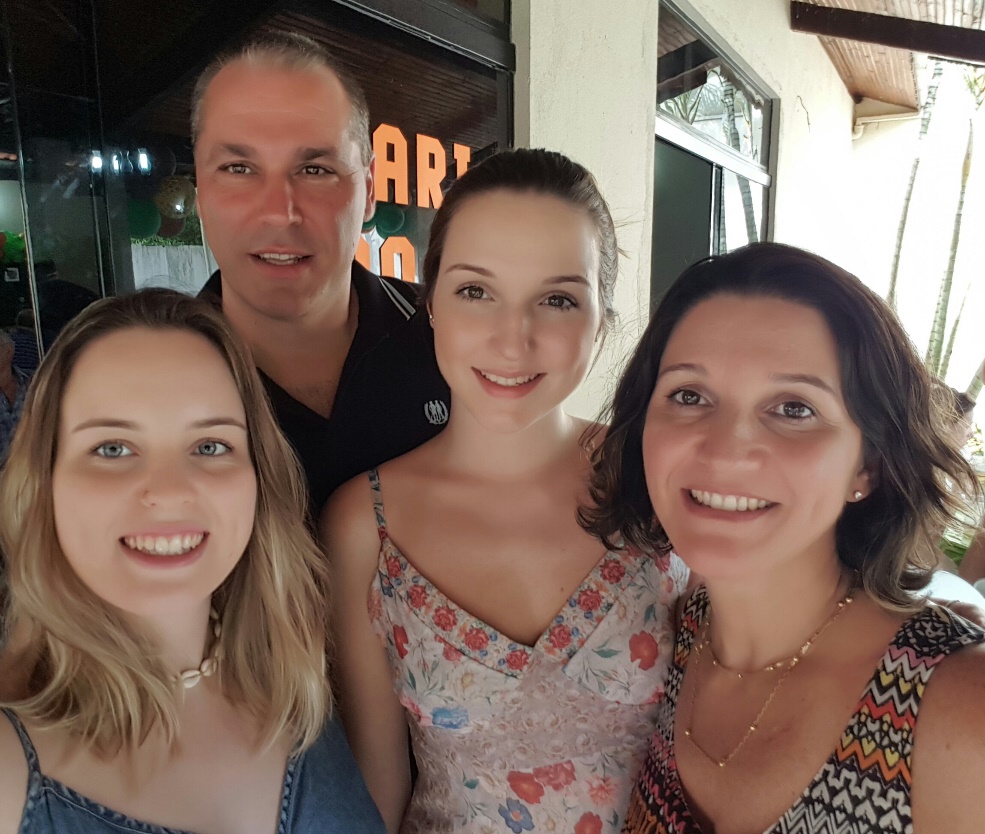 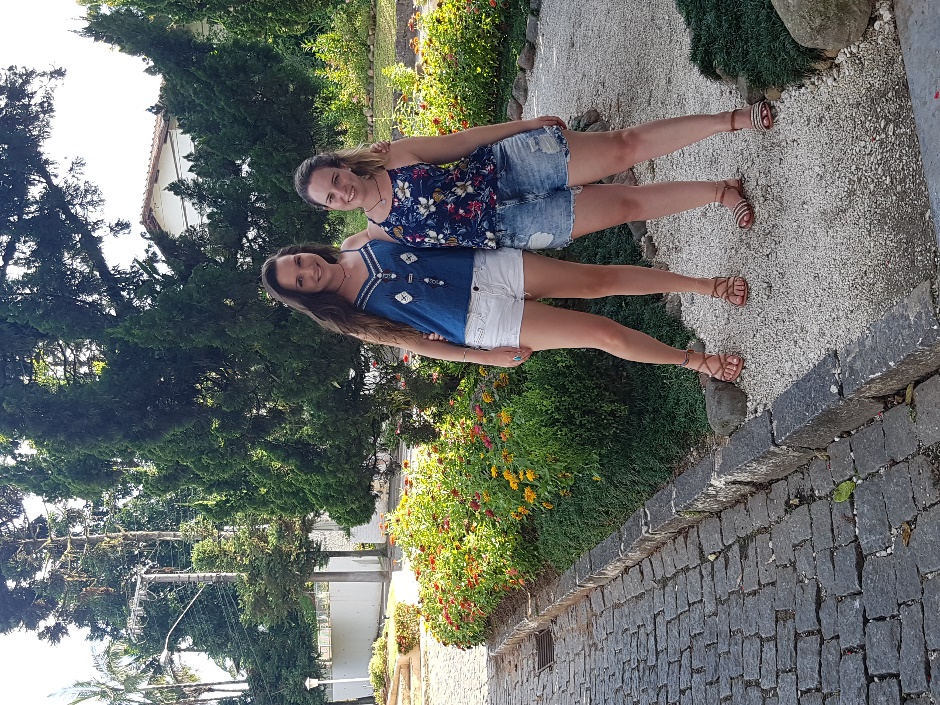 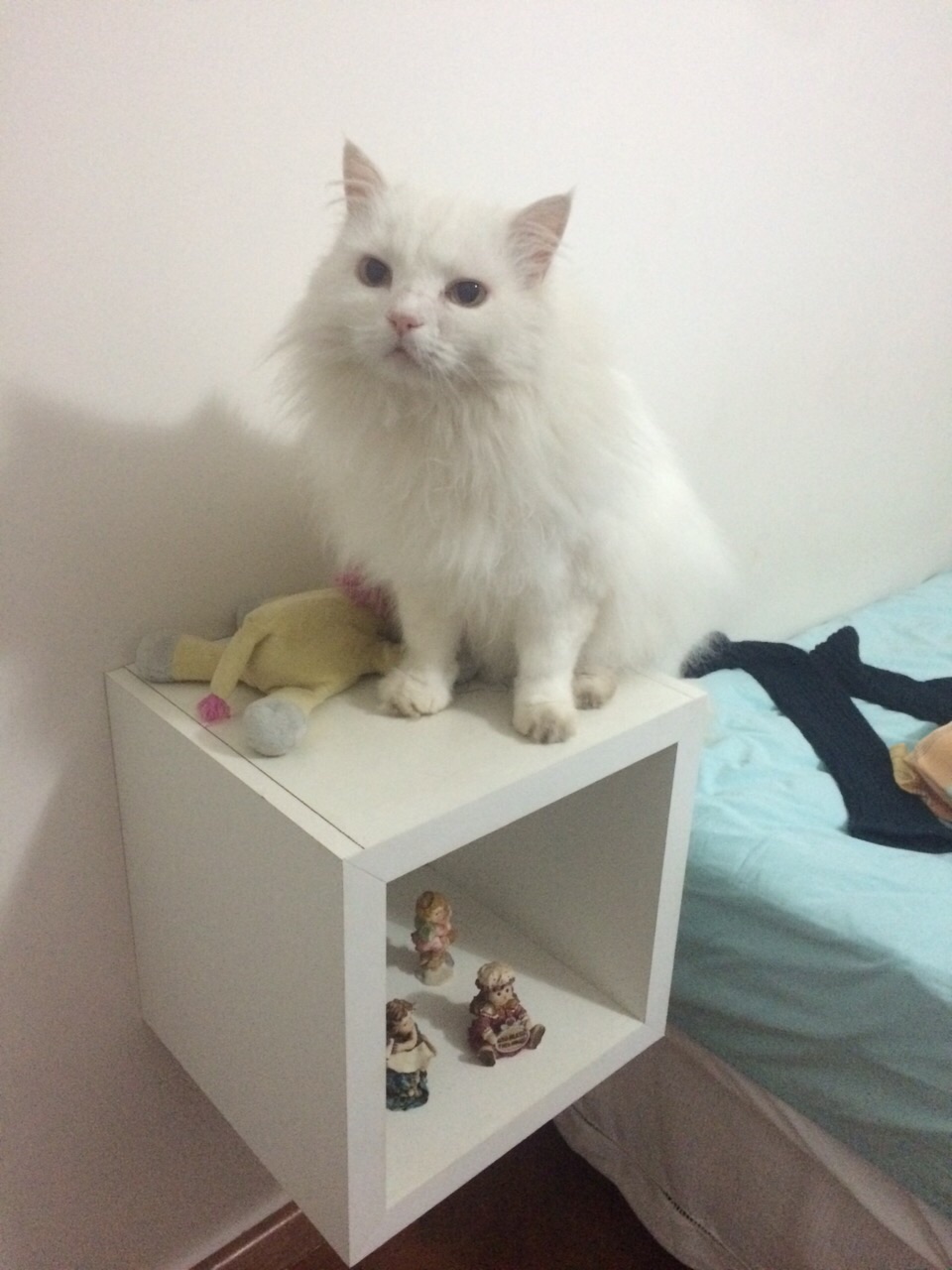 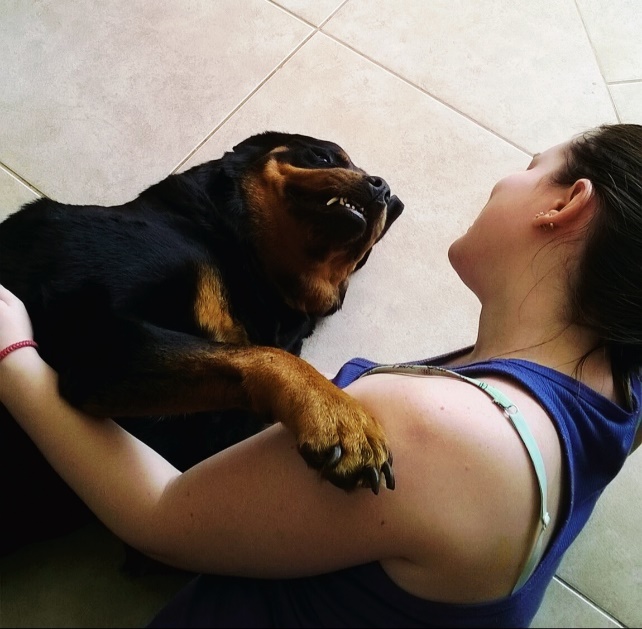 Amigos...
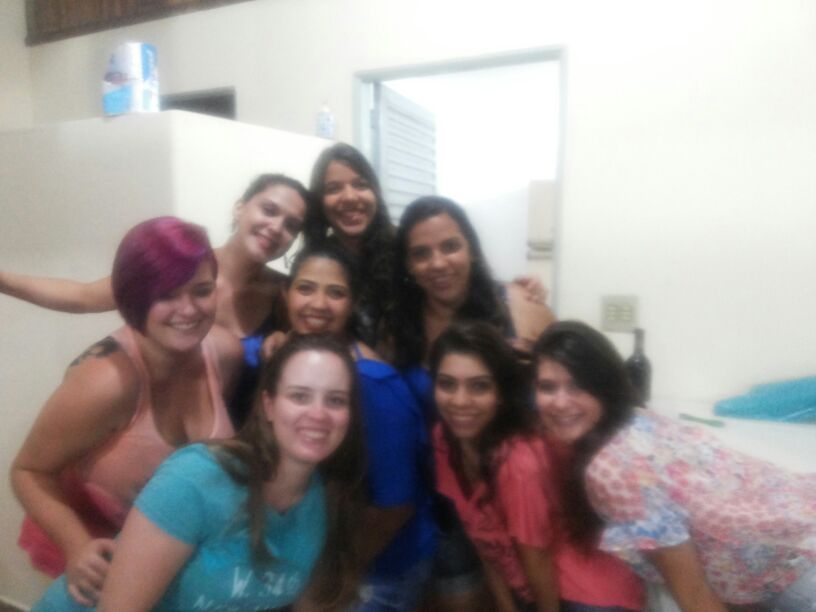 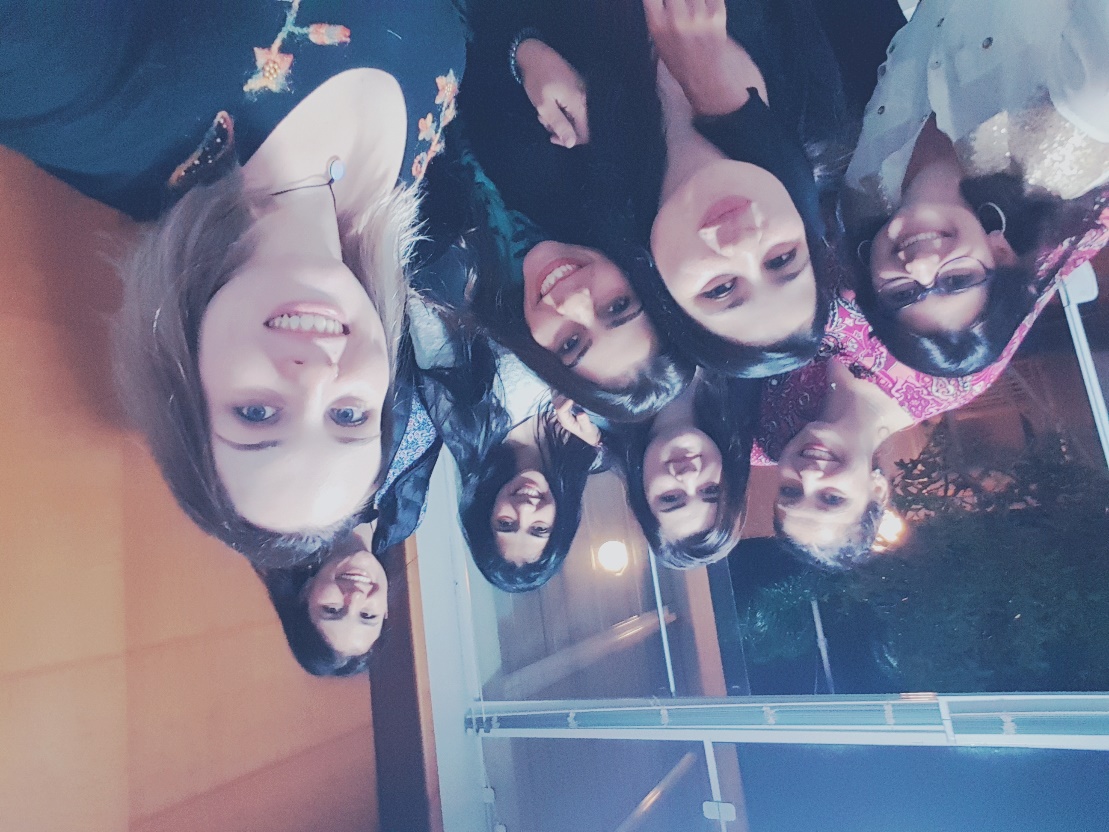 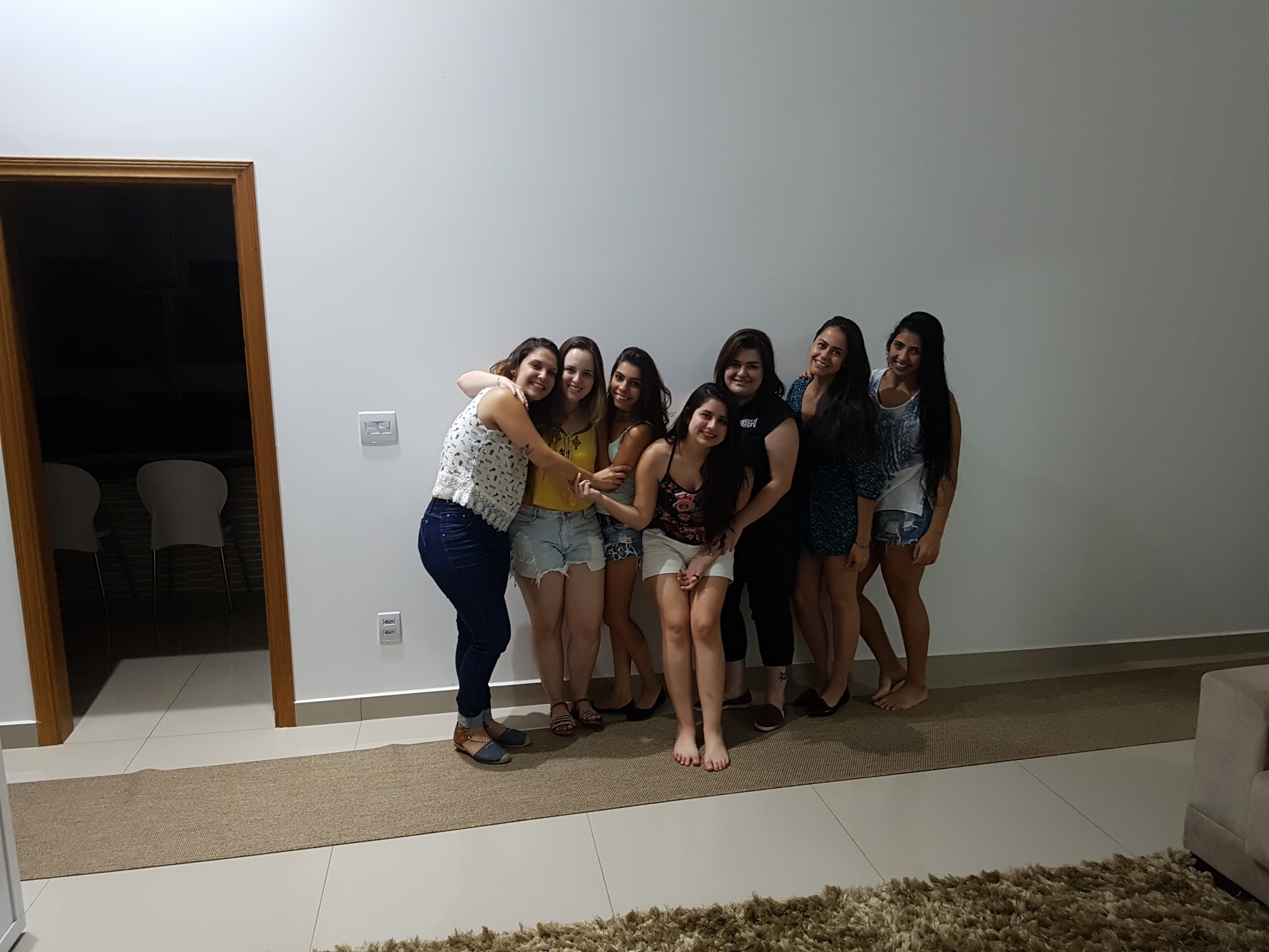 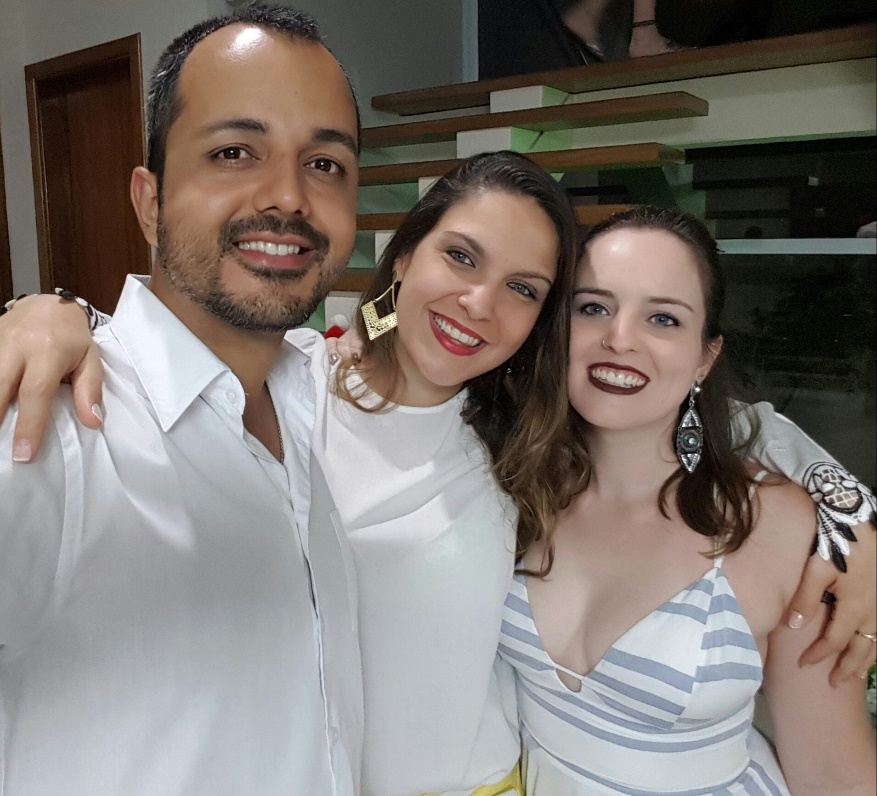 ESALQ...
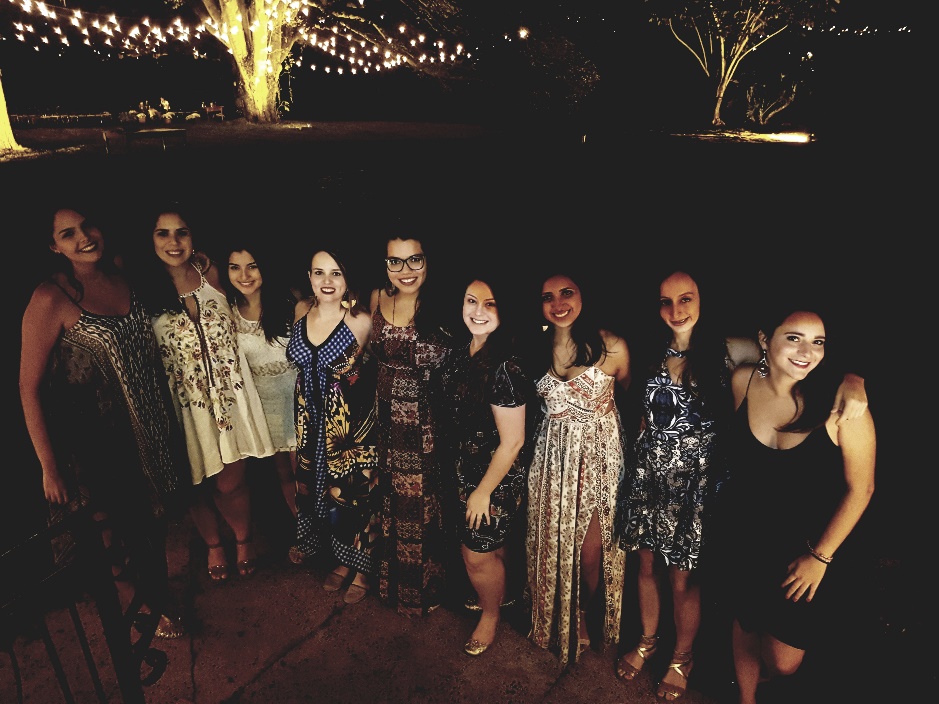 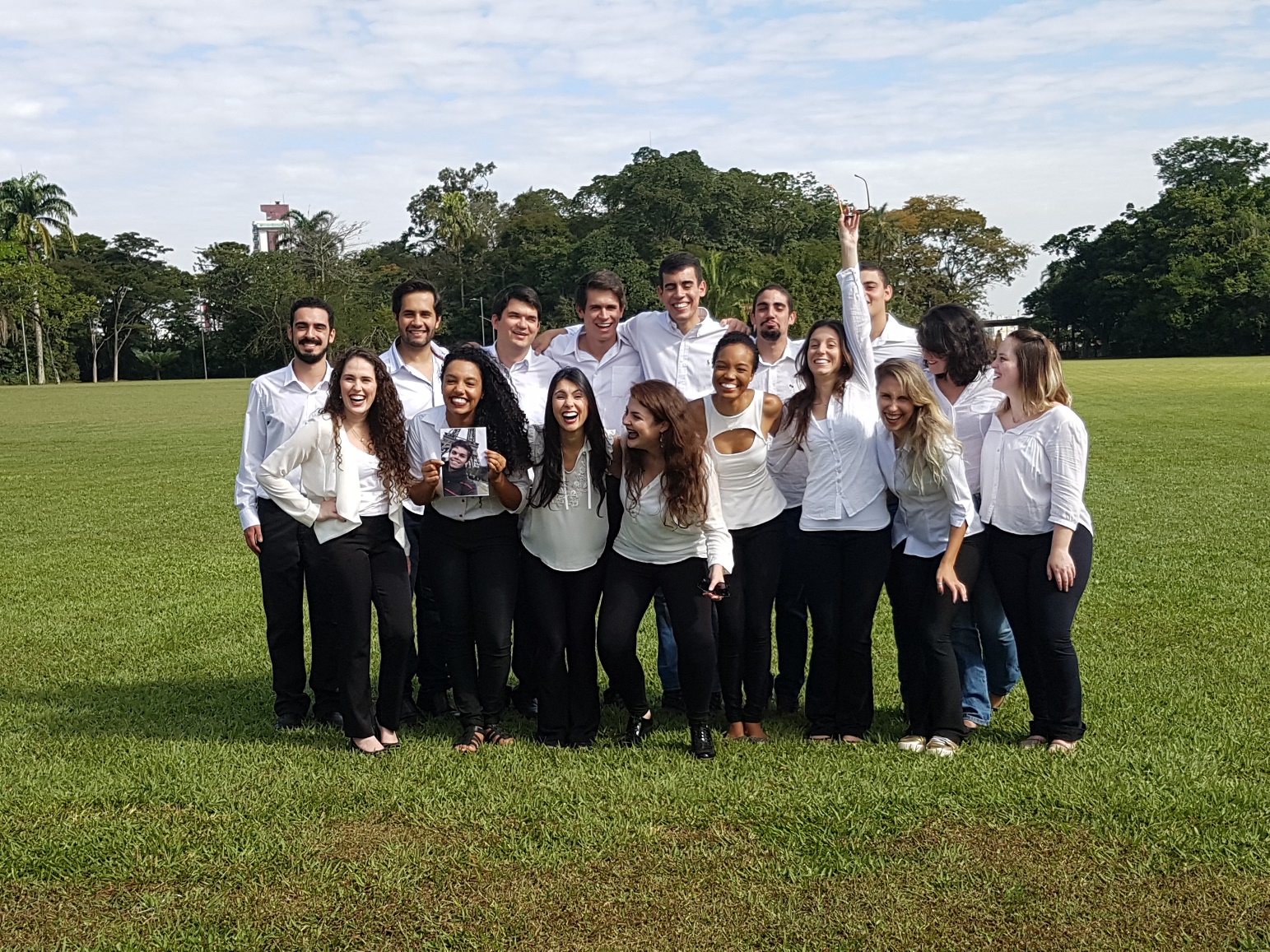 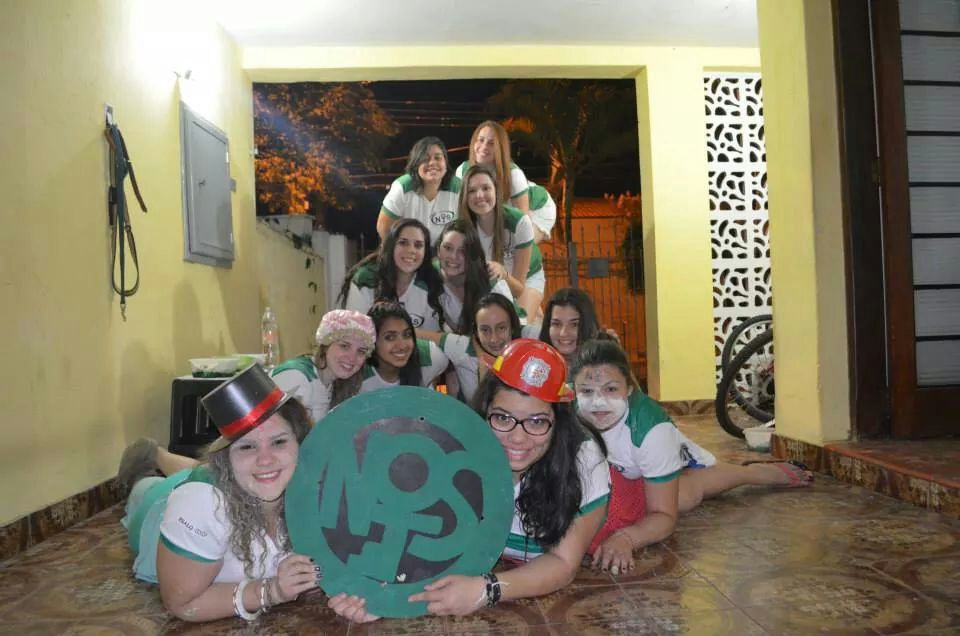 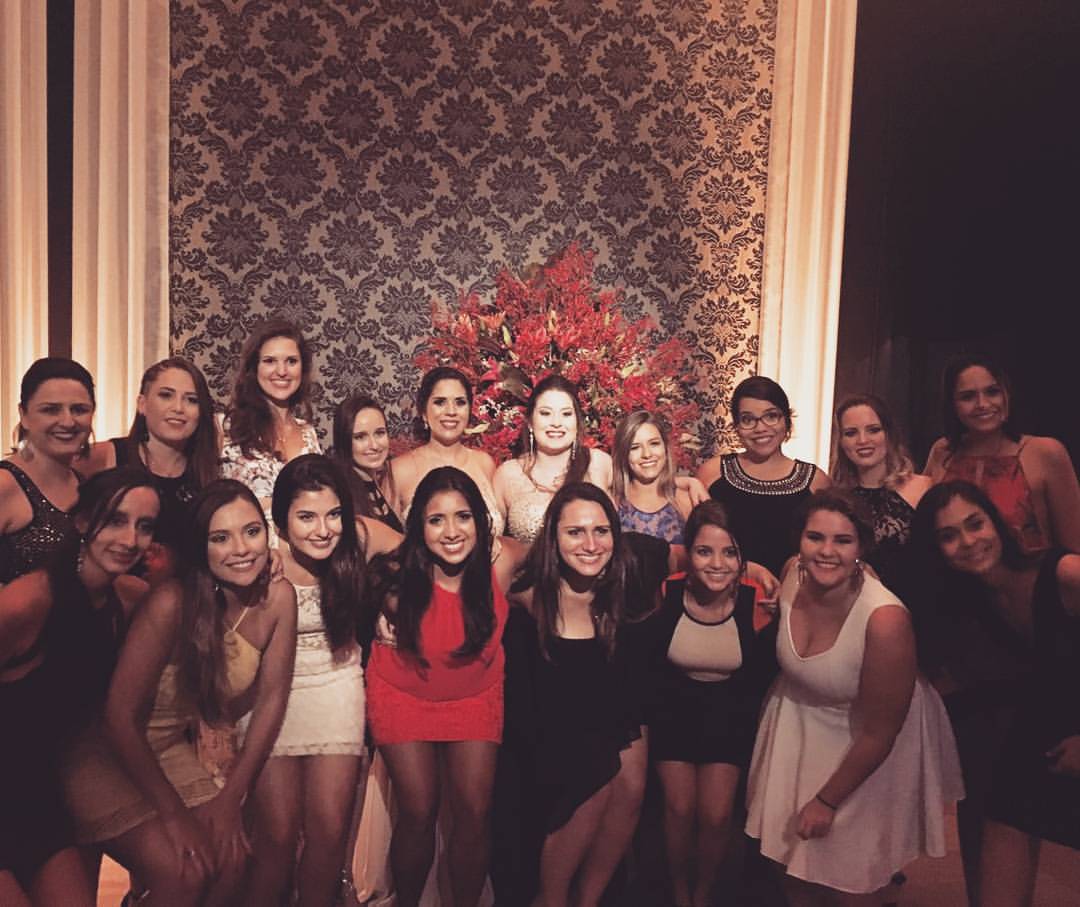 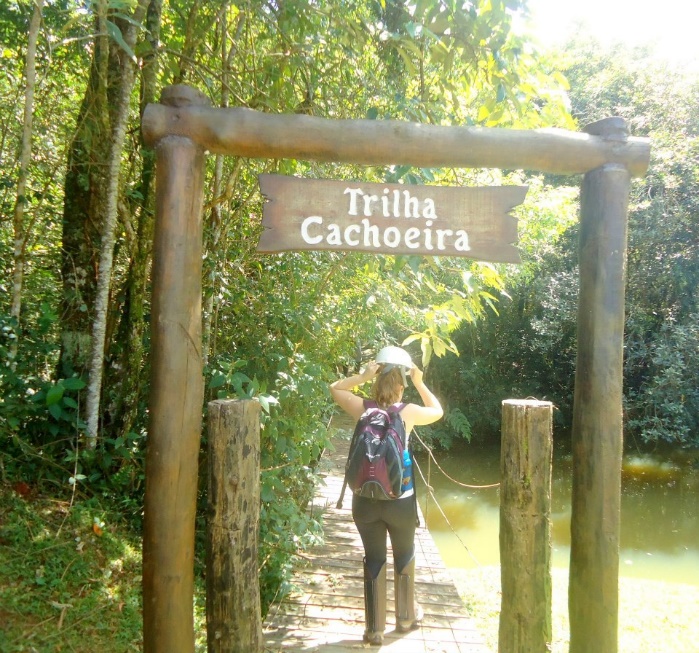 Experiência externa...
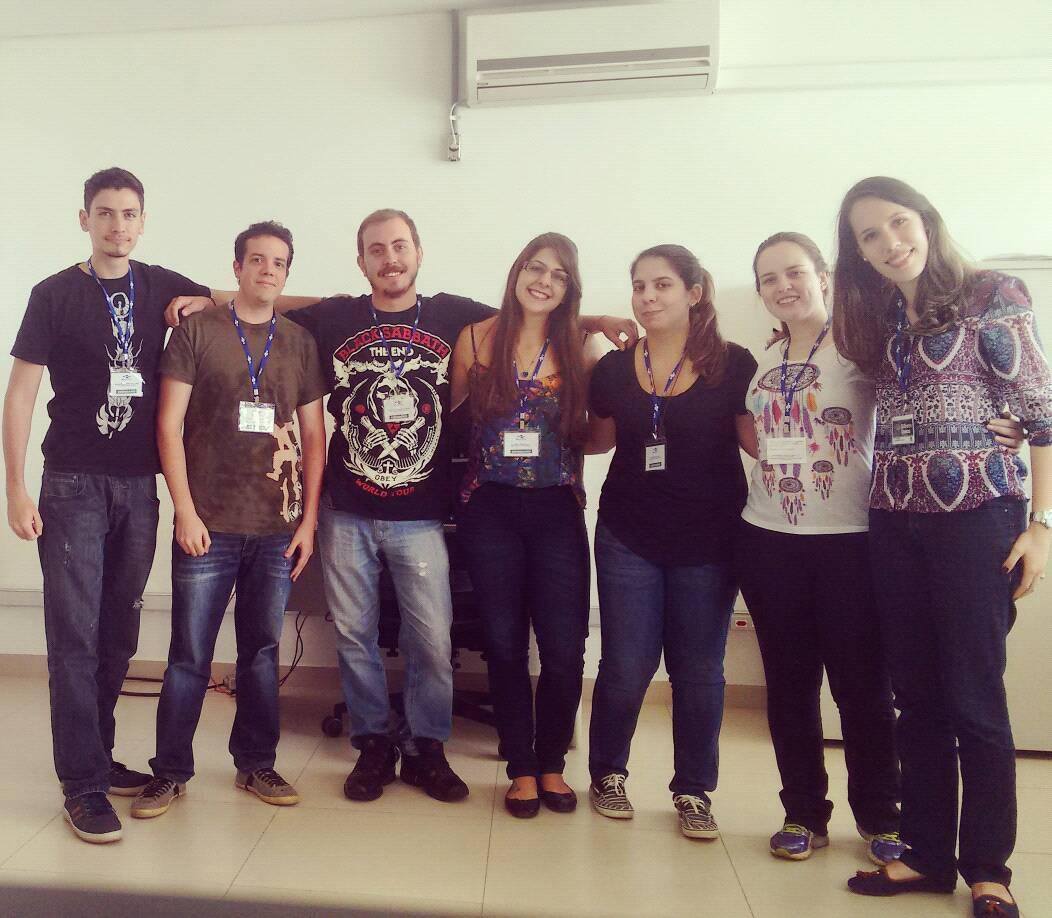 Perspectivas...
Espero poder compartilhar conhecimentos adquiridos e refletir sobre os aspectos sociais, políticos e ambientais. Visto que, em nossa área de atuação são temas bastante relevantes para o crescimento profissional.
“Toda ação humana, quer se torne positiva ou negativa, precisa depender de motivação.”
Dalai Lama